3rd Quarter Trade Statistics
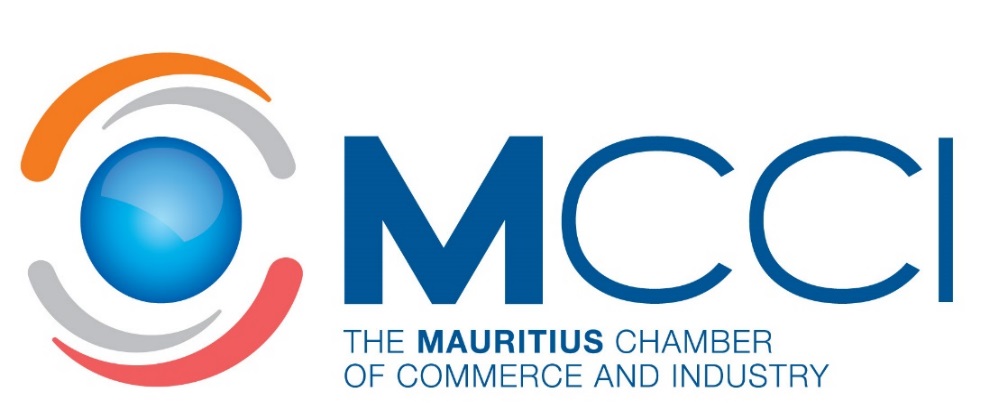 MCCI Trade Division
20 December 2017
[Speaker Notes: TO BE MODIFIED]